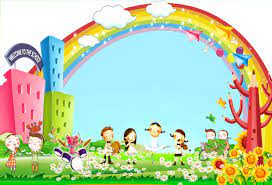 TRƯỜNG MN 
TOÀN THẮNG
TRƯỜNG MẦM NON TOÀNTHẮNG
    
THÔNG BÁO
Lịch tựu trường

Thời gian: Thứ 2 ngày 29/8/2022
	Trường mầm non Toàn Thắng vui mừng được chào đón các bạn nhỏ tựu trường năm học 2022-2023.
	Nhà trường Kính mong các bậc phụ huynh quan tâm đưa trẻ đến trường để ổn định lớp học, chuẩn bị các điều kiện cho ngày khai giảng năm học mới 2022-2023./.
                                                              Trân trọng!